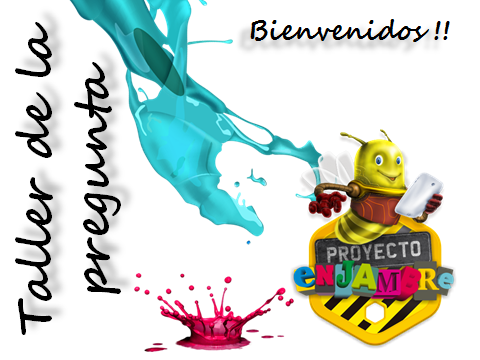 BIENVENIDOS GRUPO DE INVESTIGACION MANANTIAL DE VIDAC.E.R JUANA BERBESÍSEDE EDUCATIVA EL LIBANO
LOGO
LEMA
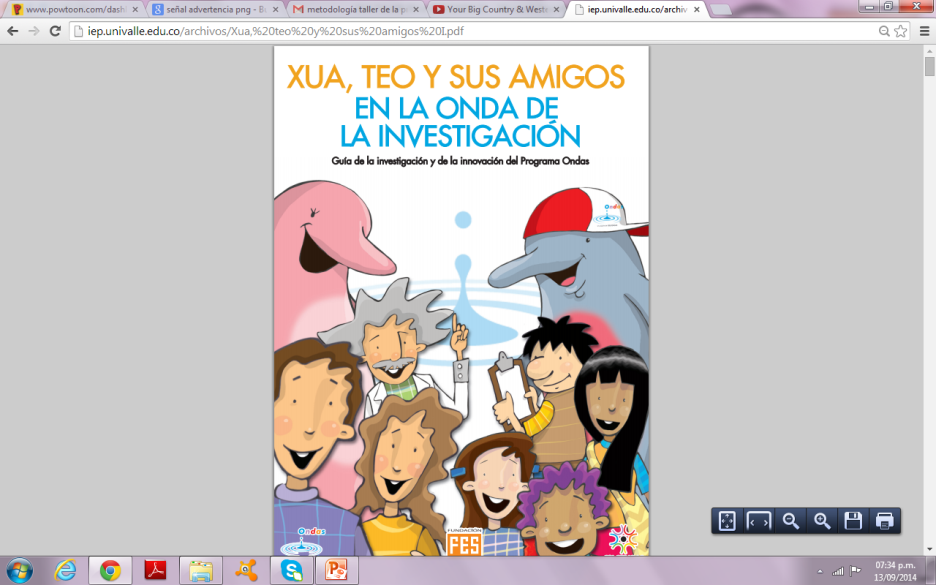 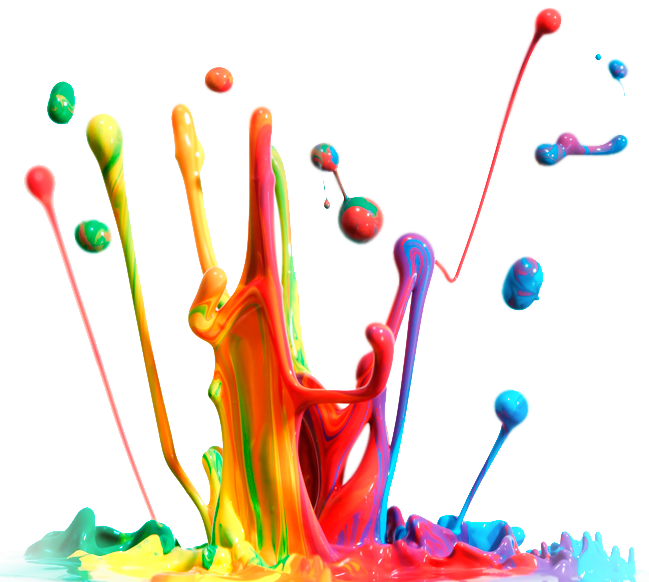 Porqué preguntar?
Cómo seleccionarlas?
Regístralo en la bitácora
Cómo generar preguntas?
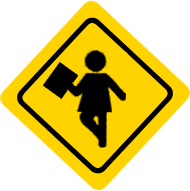 BONUS TRACK
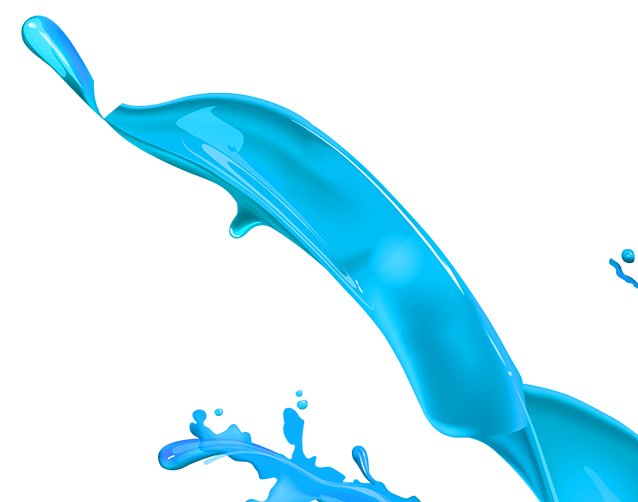 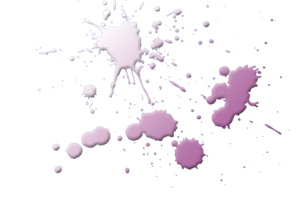 Tipología de las preguntas
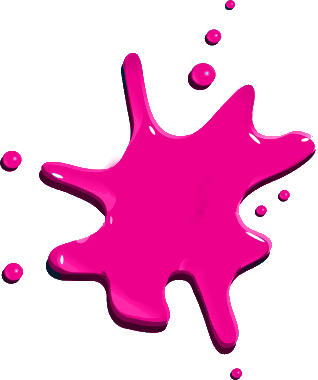 Regresar al menú
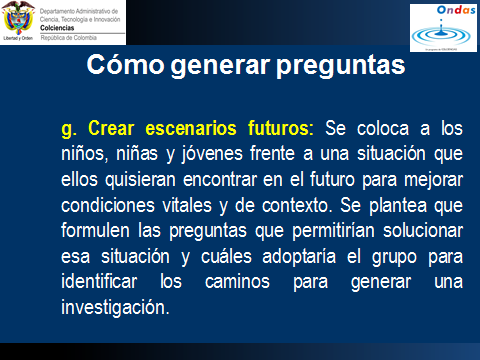 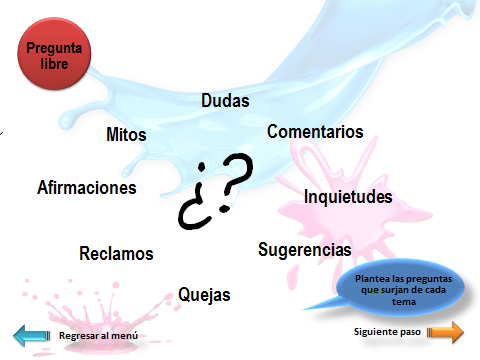 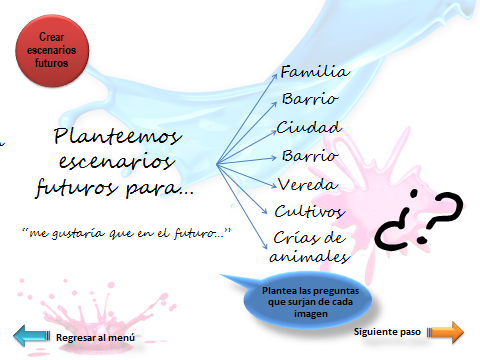 TEMA